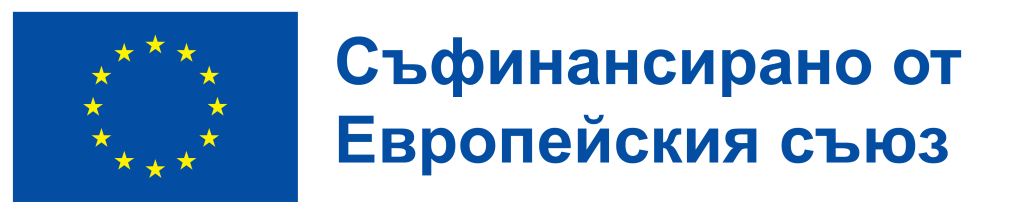 Регионален съвет за развитие на Южен централен регион
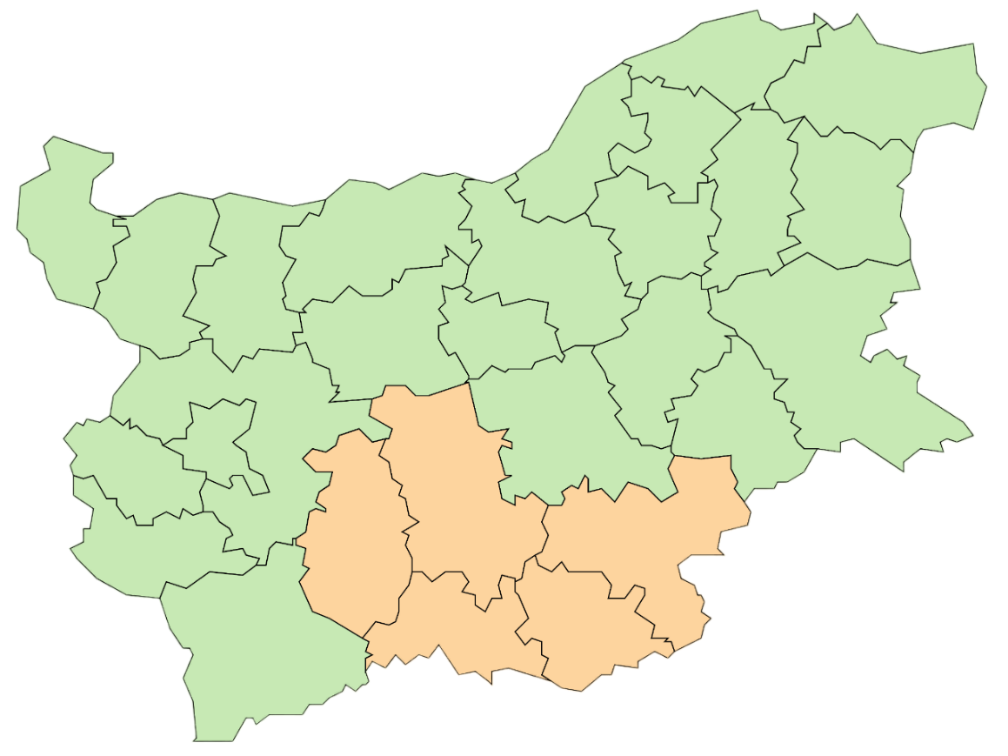 Концепция за интегрирани териториални инвестиции (КИТИ)

№ BG16FFPR003-2.001-0072 
„Развитие и целогодишно предлагане на устойчиви туристически продукти в Средните Родопи“
Общ размер на БФП: 3 716 000 лв. с ДДС

Водещ партньор/Кандидат: Регионално сдружение на научно-технически съюзи

Партньори: Народно читалище „Проф. д-р Асен Златаров 1927“ - с. Смилян
Народно читалище „Христо Ботев -1892 г.“ - с. Чокманово
Сдружение „Тур де България“
„Д И К“ ООД
Община Чепеларе
Община Златоград
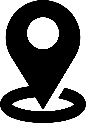 Място на изпълнение: 
Община Смолян
Община Чепеларе и
Община Златоград
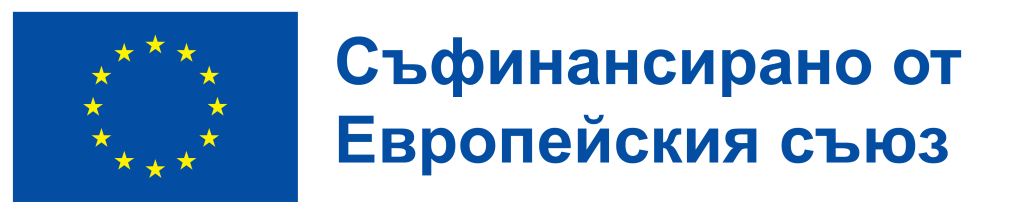 Инвестиции по Програма „Развитие на регионите“
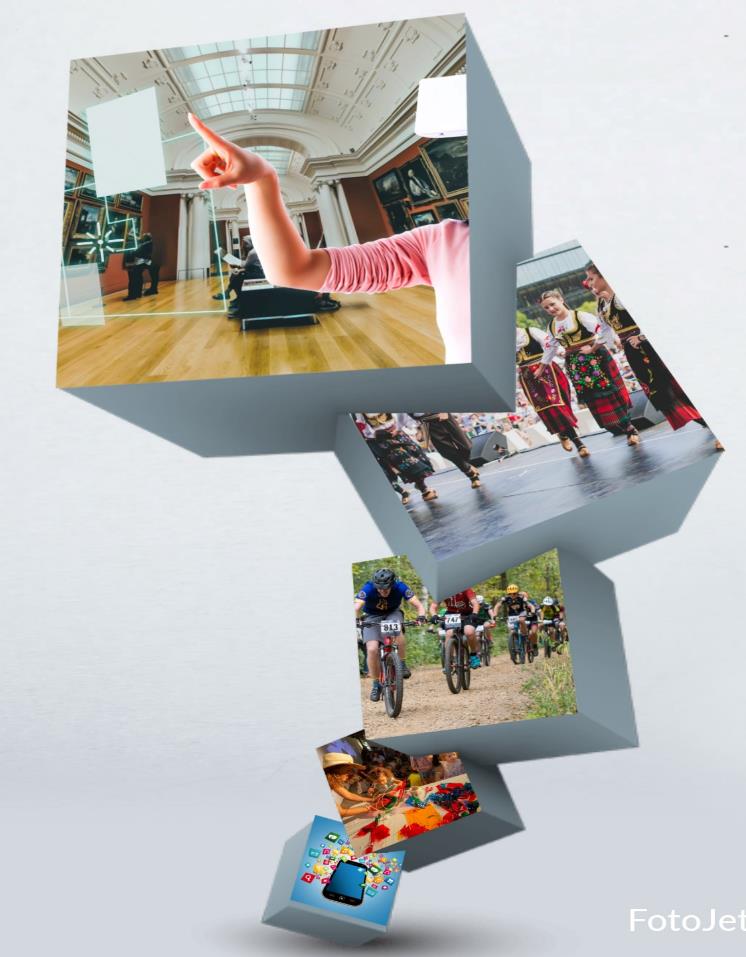 Дейност 1: Създаване на градски атракцион "Музей на науките" в Смолян;
Дейност 2: Създаване на атракцион в с. Смилян "Смилянски фасул и бобови храни от Родопите - здраве за хората и здраве за природата";
Дейност 3: Създаване на туристическа атракция "Чокманово – село на бележити творци и българи“ чрез дигитализиране на културното и историческо наследства на с. Чокманово;
Дейност 4: Създаване на Парк за планинско колоездене за деца и младежи в района на хижа "Момина вода“ и местност "Хайдушки поляни";
Дейност 5: Е-байк дестинация Смолян - създаване на модерен и конкурентен туристически продукт "турове с електрически колела"; 
Дейност 6: Благоустрояване на градски парк в Чепеларе;
Дейност 7: Обособяване на Приключенски парк и Галерия на занаятите на територията на Община Златоград.
Обща стойност на инвестициите
3 526 000 лв. с ДДС
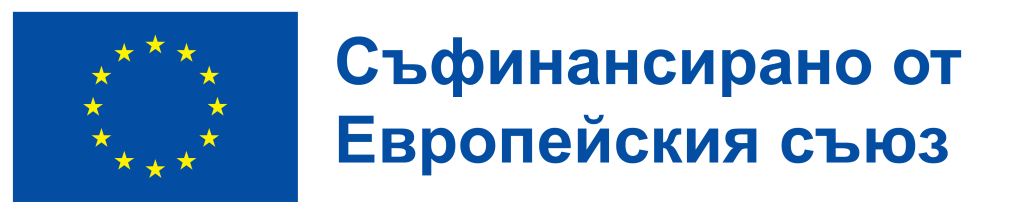 Инвестиции по Програма „Развитие на човешките ресурси“
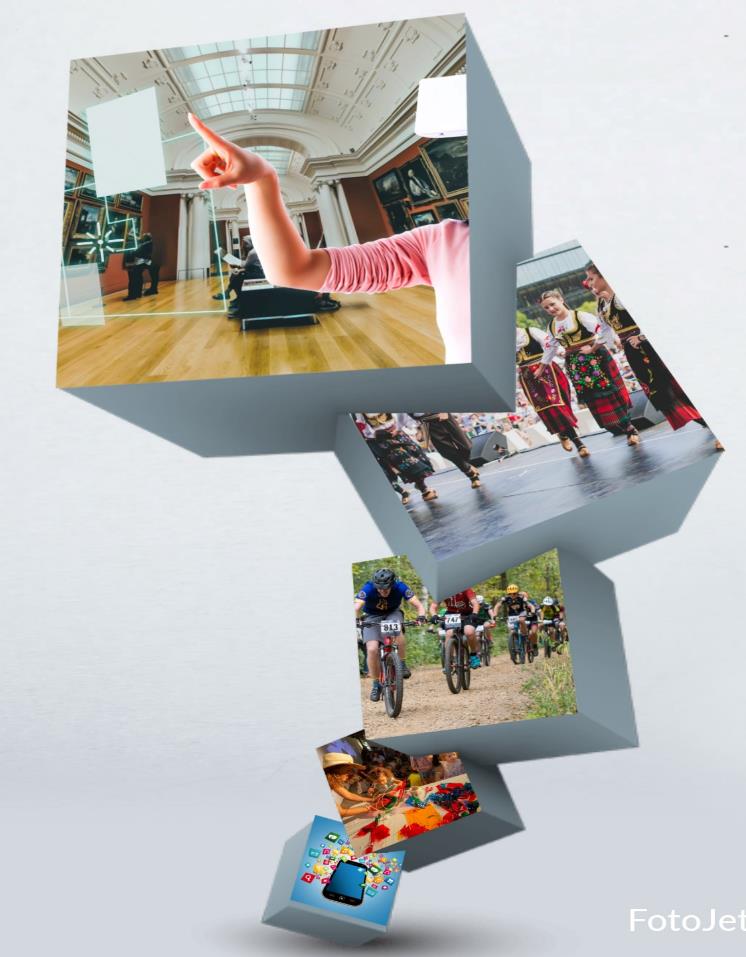 Обща стойност на инвестициите
190 000 лв. с ДДС
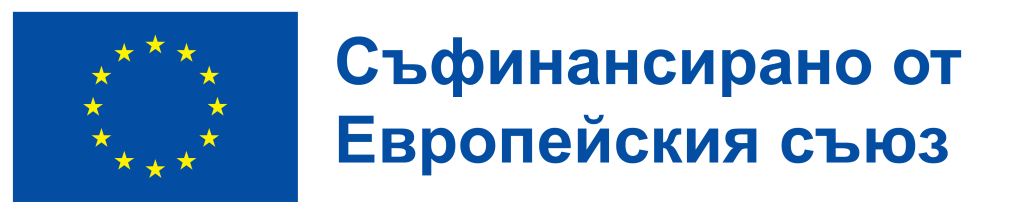 Резюме на КИТИ

Концепцията включва инвестиции в 7 разнообразни по характер туристически обекта/продукта, намиращи се в общините Чепеларе, Смолян и Златоград. 

Общата цел на концепцията е да диверсифицира туристическото предлагане в Родопите, както и да удължи туристическия сезон извън традиционно силните. 

Партньорите, които ще реализират всяка от инвестициите са носители на собственост или права върху съответните обекти или са носители на идеите и експертизата за реализирането на туристическите продукти. Всеки от партньорите се ангажира и с дългосрочната експлоатация и поддръжка на изградената инфраструктура и закупено оборудване. 

И през двата основни туристически сезона - летен и зимен, променливите метеорологични условия, често възпрепятстват туристите посетили региона да изпълнят предварителната си програма за ски-спортове или планински преходи. Недостатъчно е предлагането на занимания извън пистите и планината. Необходимо е да се създадат атракции, които да "запълват" свободното време на туристите в населените места, в които са отседнали и които могат да използват при неблагоприятни метеорологични условия.
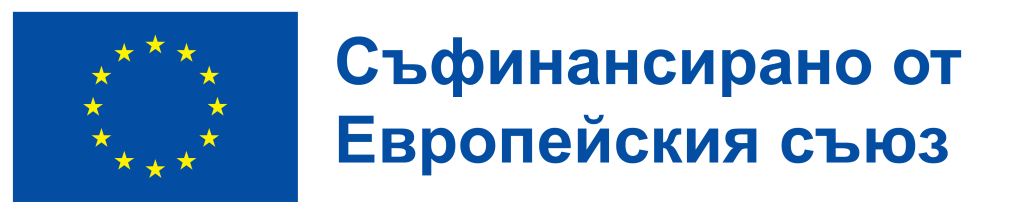 Благодаря за вниманието!